Udtræk af Forældretilfredshedsundersøgelse
Skovkanten
Oktober 2021 – februar 2022
 Ca. 34 respondenter ud af 55 mulige respondenter 

Den landsdækkende brugertilfredshedsundersøgelse af dagtilbud 2022 (im.dk)
Hvor tilfreds er du med aktiviteter, leg og grupper?
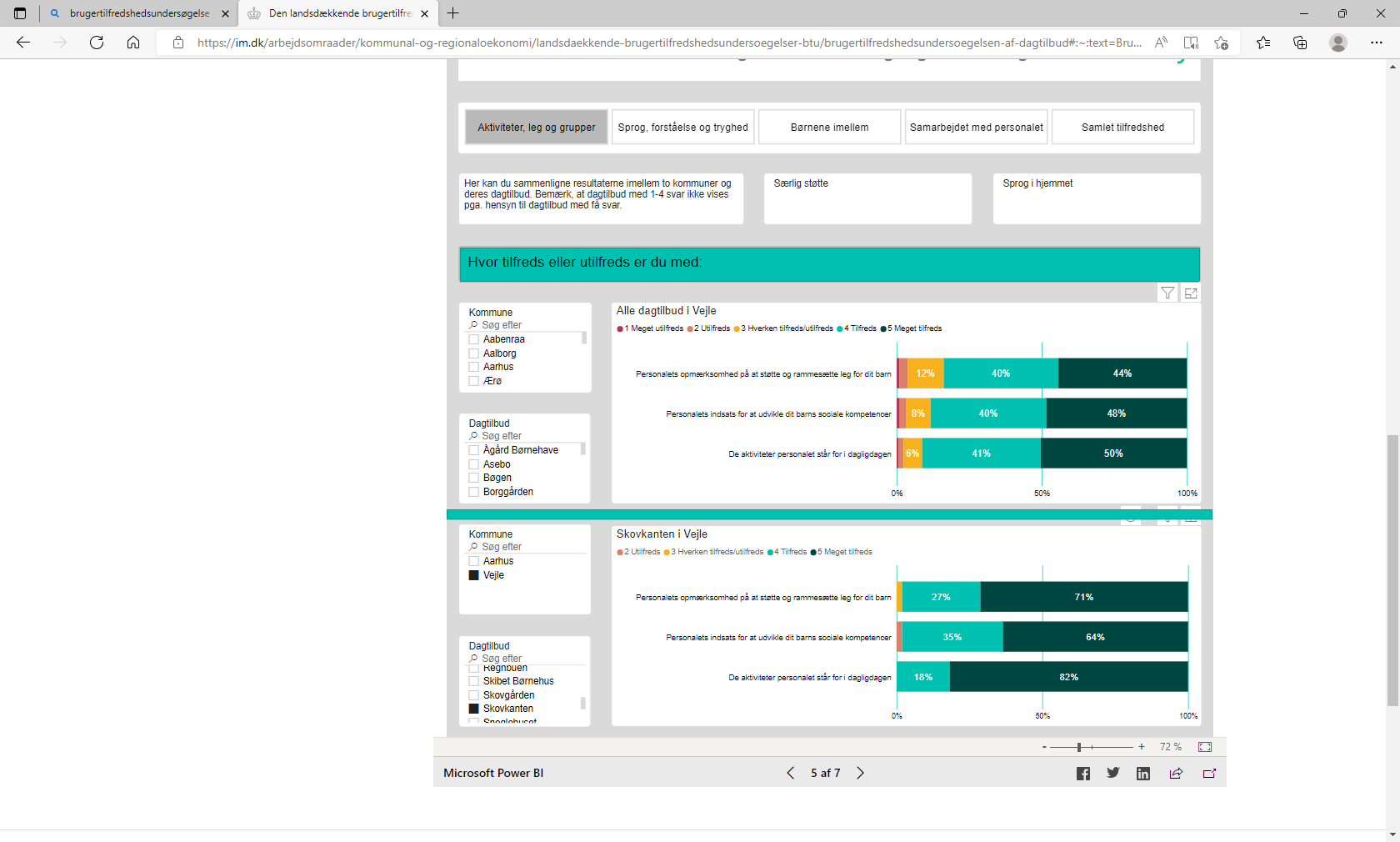 Hvor tilfreds er du med sprog, forståelse og tryghed?
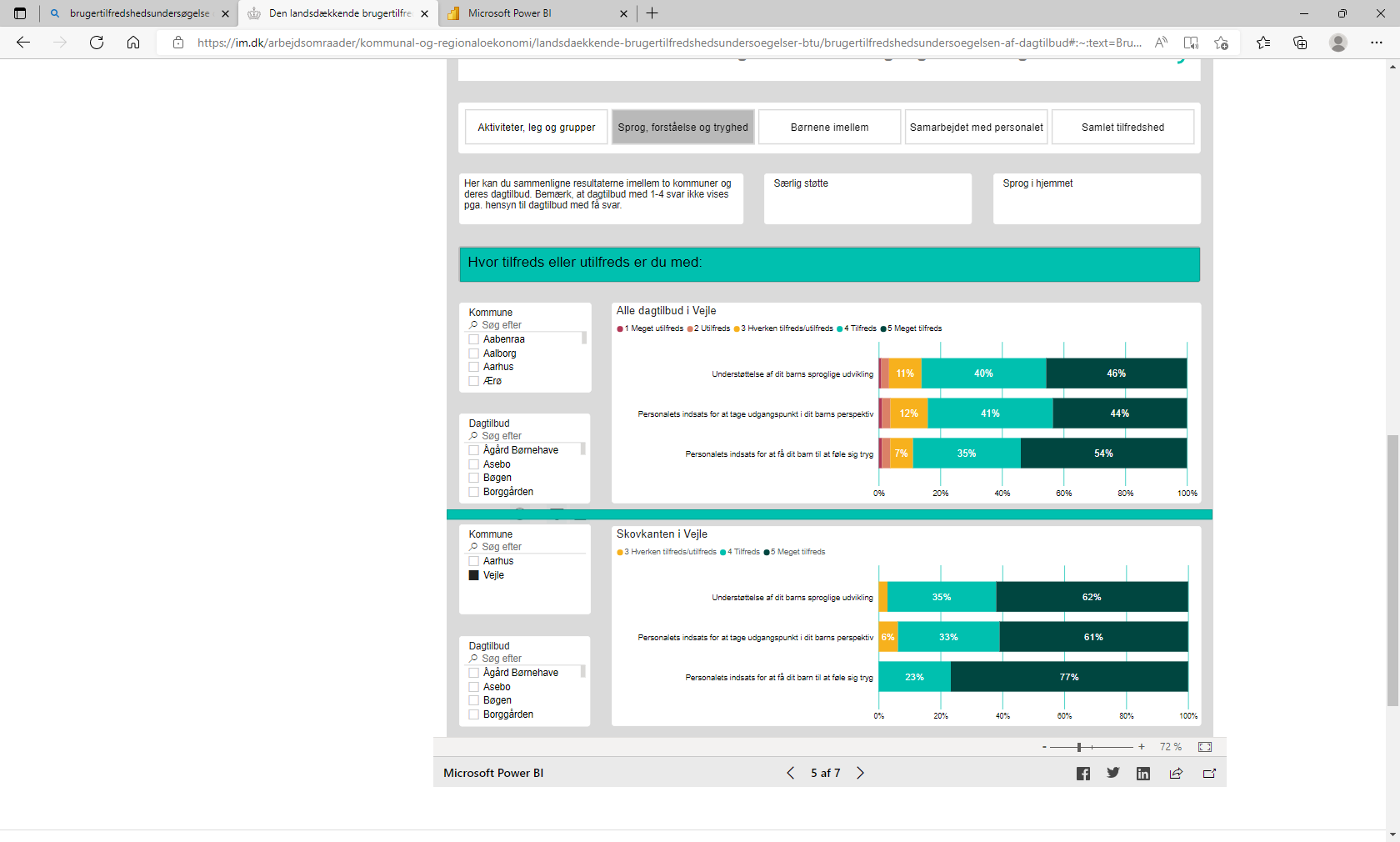 Hvor tilfreds er du med børnene imellem?
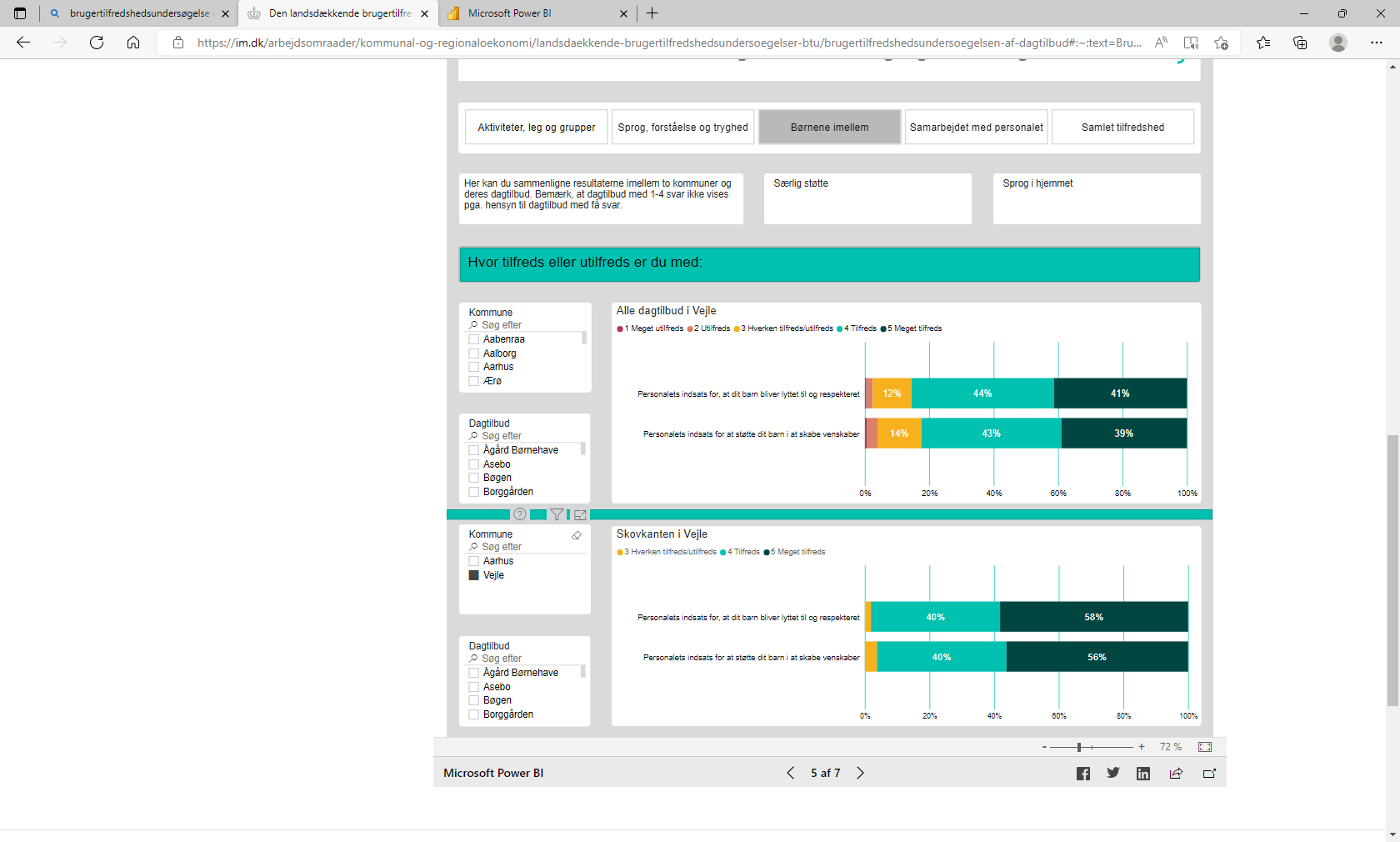 Hvor tilfreds er du samarbejdet med personalet?
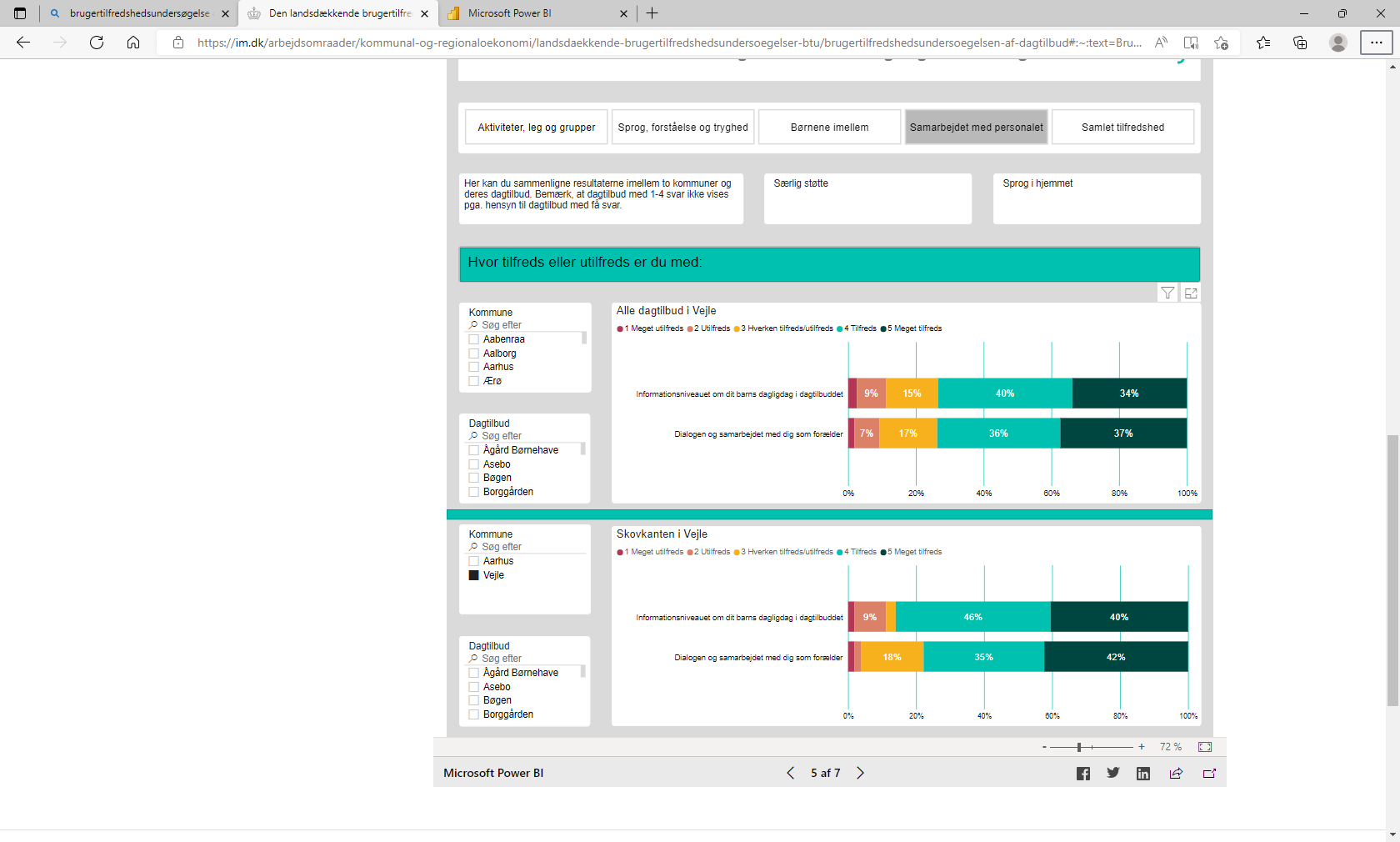 Hvor tilfreds er du samlet set?
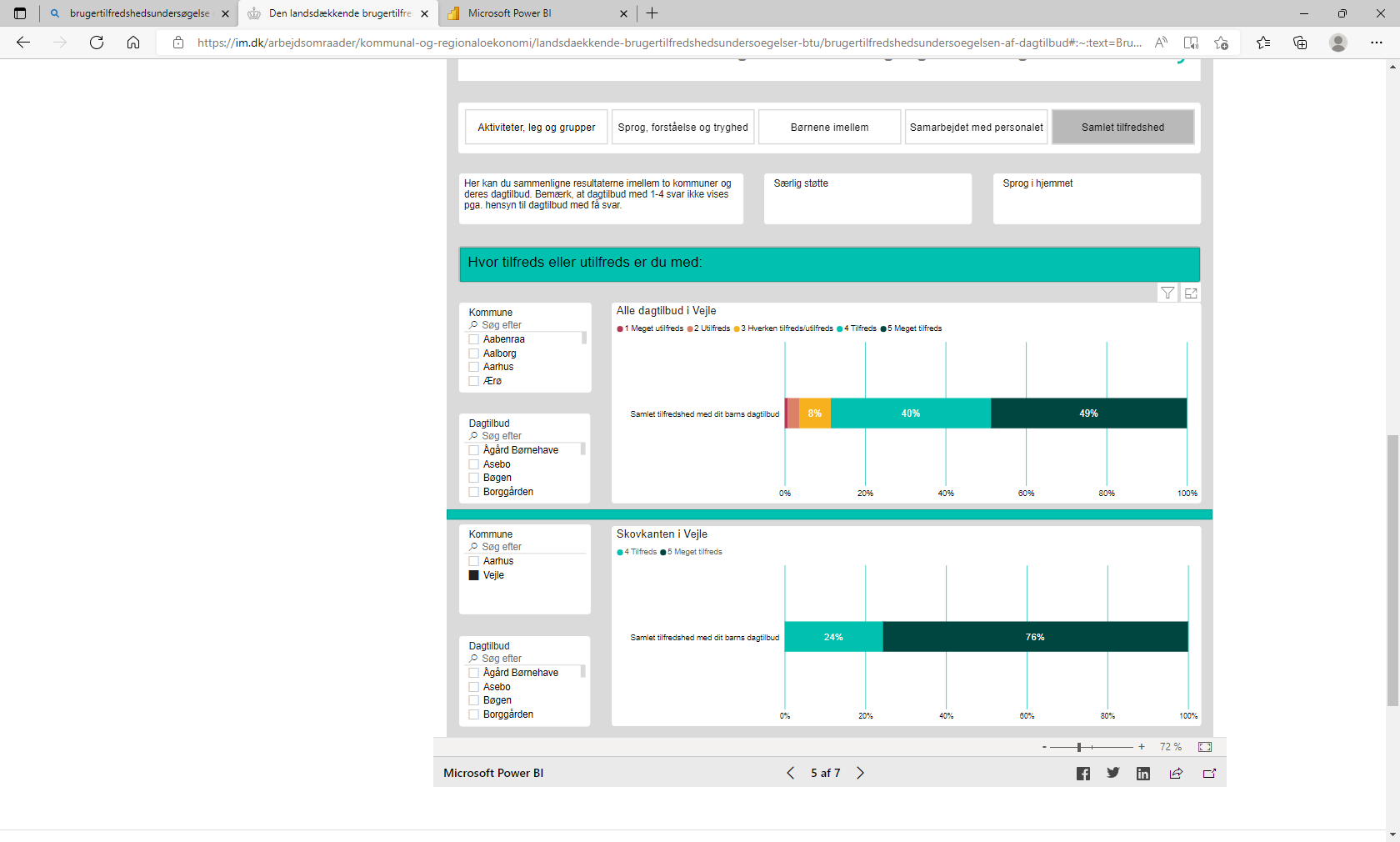 Den gennemsnitslige samlede tilfredshed i Skovkanten er steget fra 4,6 i 2019 til 4,8 i nærværende måling på en skala fra 1 til 5 – hvor 1 er meget utilfreds og 5 er meget tilfreds.

Den gennemsnitslige tilfredshed i Vejle Kommune og på landsplan er 4,3 i nærværende måling.